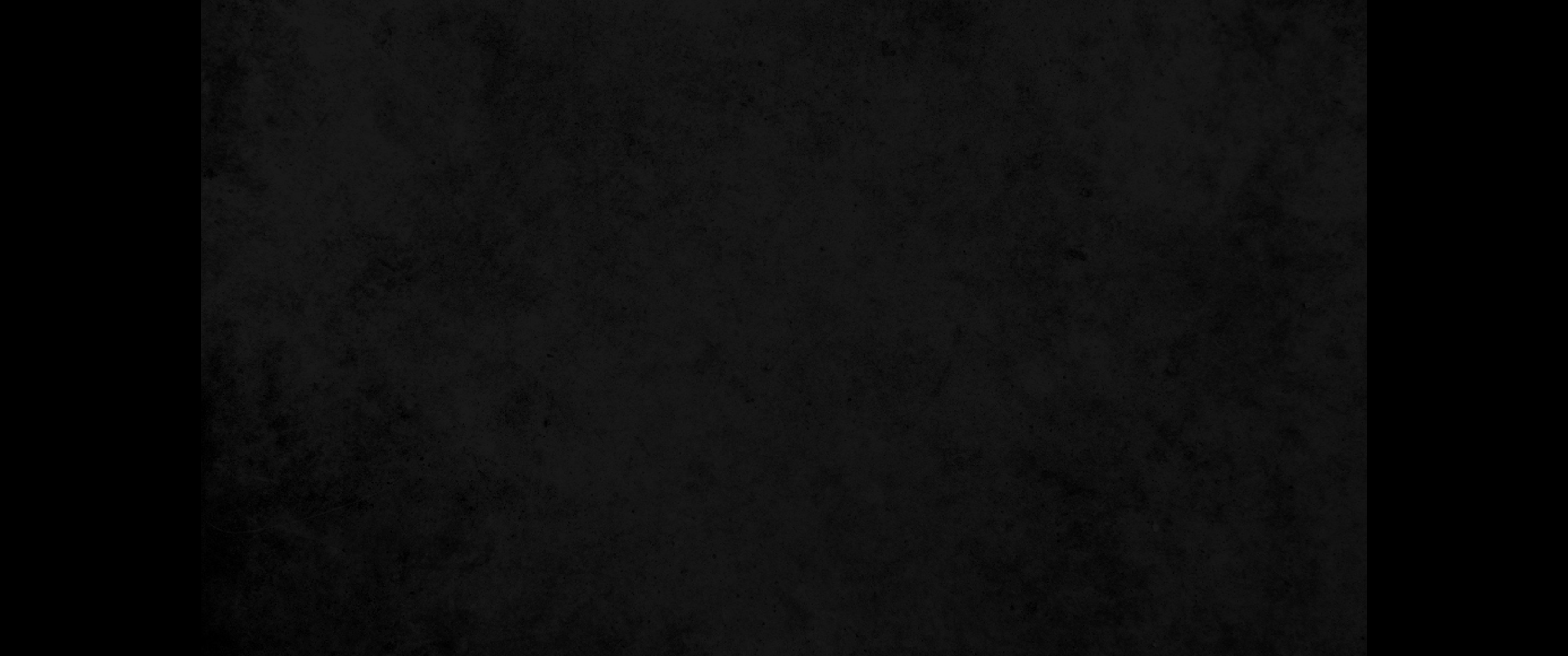 1. 너는 하나님의 집에 들어갈 때에 네 발을 삼갈지어다 가까이 하여 말씀을 듣는 것이 우매한 자들이 제물 드리는 것보다 나으니 그들은 악을 행하면서도 깨닫지 못함이니라1. Guard your steps when you go to the house of God. Go near to listen rather than to offer the sacrifice of fools, who do not know that they do wrong.
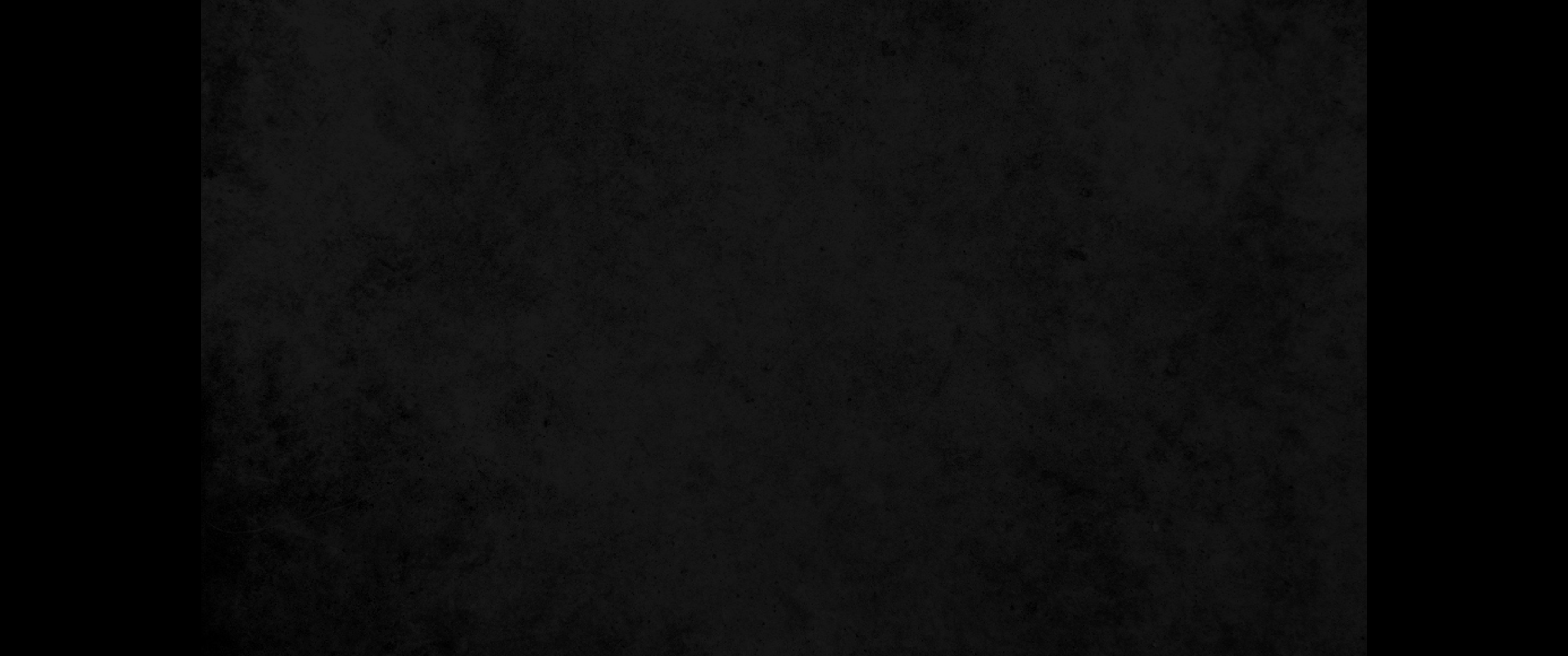 2. 너는 하나님 앞에서 함부로 입을 열지 말며 급한 마음으로 말을 내지 말라 하나님은 하늘에 계시고 너는 땅에 있음이니라 그런즉 마땅히 말을 적게 할 것이라2. Do not be quick with your mouth, do not be hasty in your heart to utter anything before God. God is in heaven and you are on earth, so let your words be few.
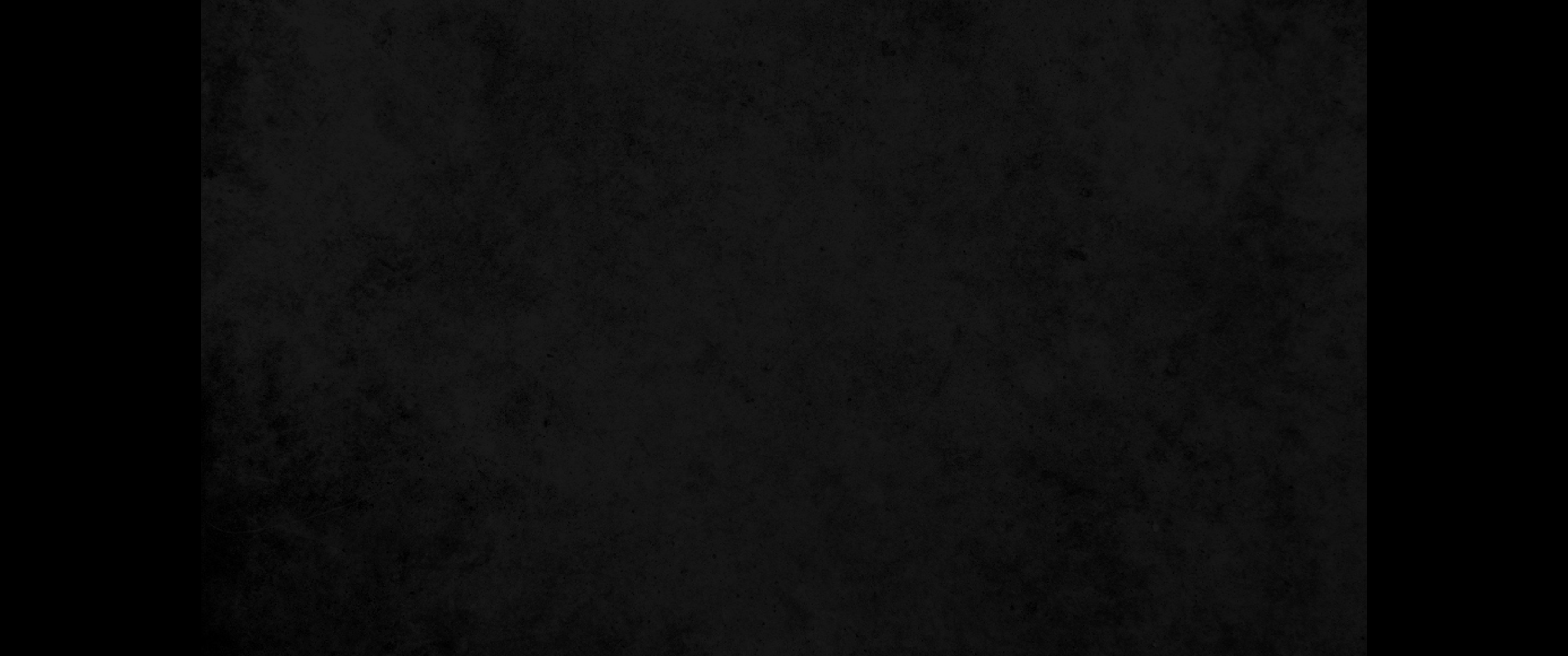 3. 걱정이 많으면 꿈이 생기고 말이 많으면 우매한 자의 소리가 나타나느니라3. As a dream comes when there are many cares, so the speech of a fool when there are many words.
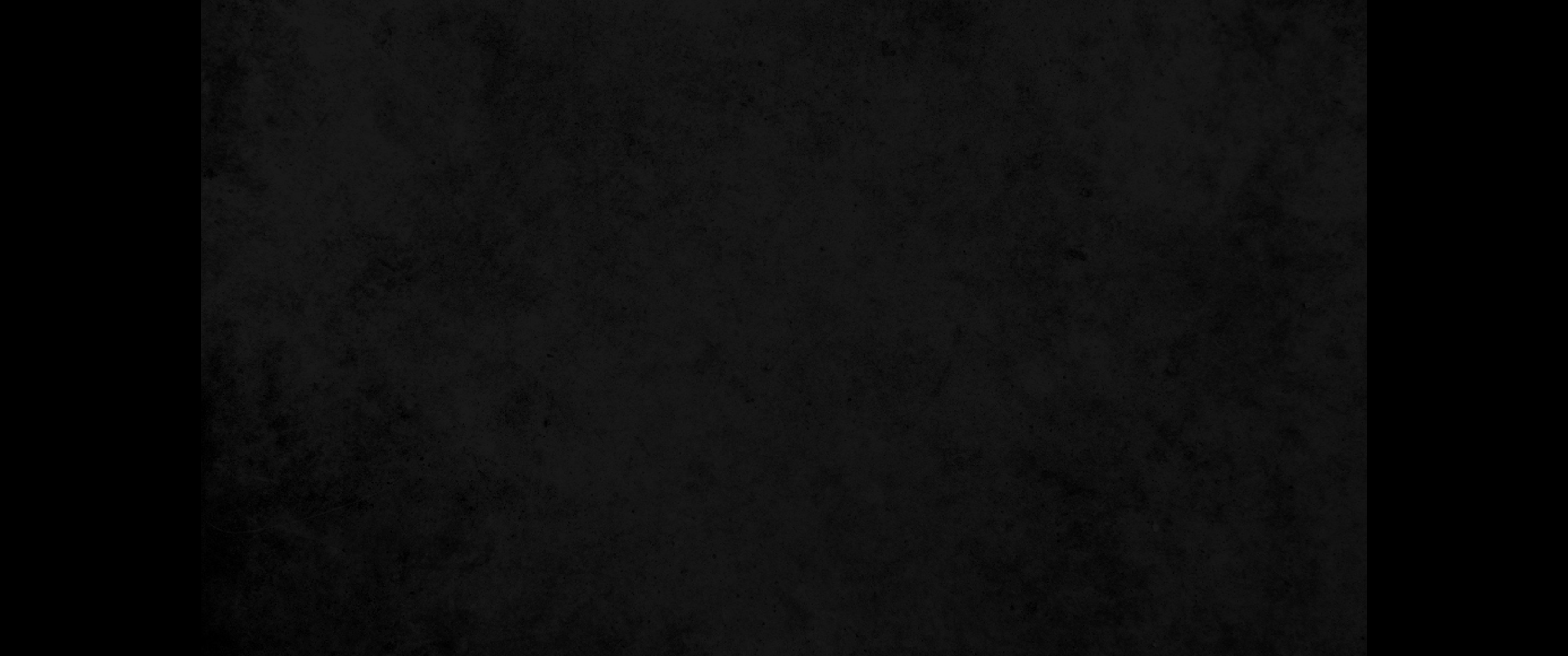 4. 네가 하나님께 서원하였거든 갚기를 더디게 하지 말라 하나님은 우매한 자들을 기뻐하지 아니하시나니 서원한 것을 갚으라4. When you make a vow to God, do not delay in fulfilling it. He has no pleasure in fools; fulfill your vow.
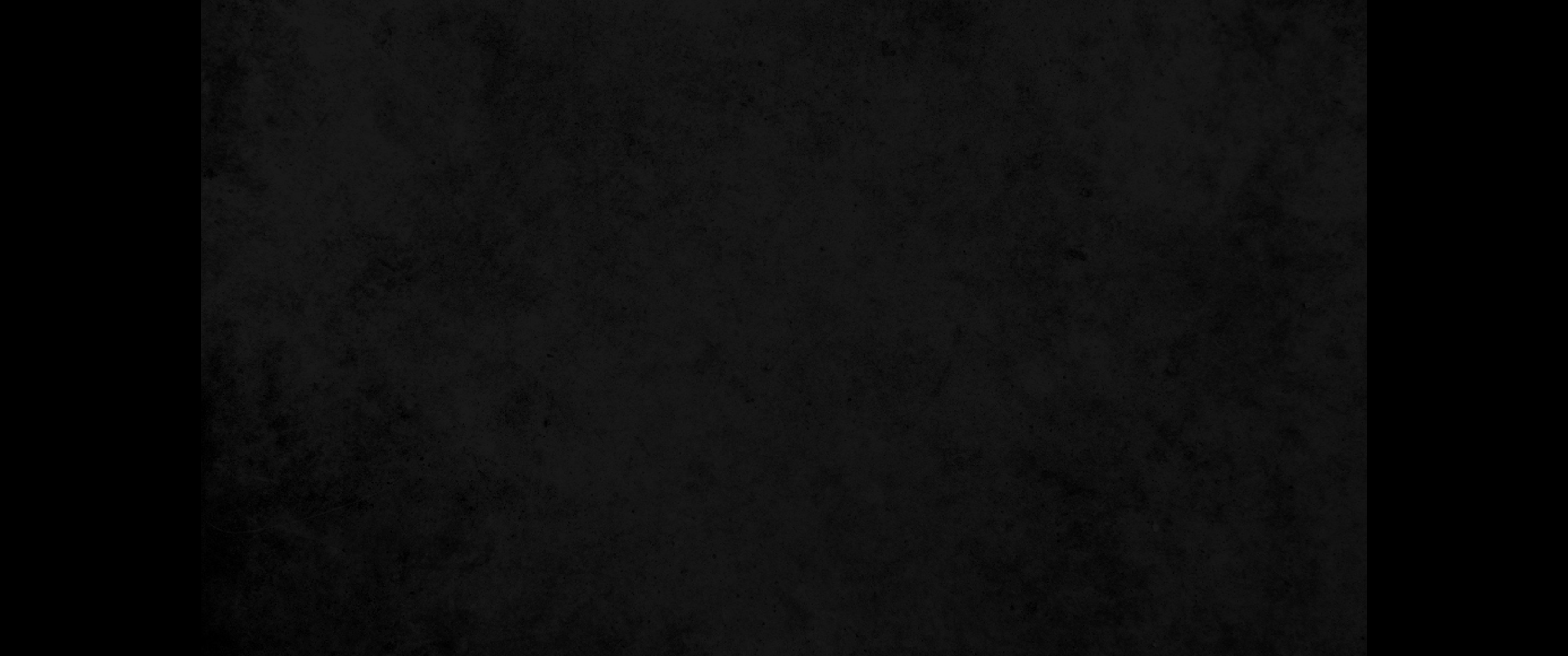 5. 서원하고 갚지 아니하는 것보다 서원하지 아니하는 것이 더 나으니5. It is better not to vow than to make a vow and not fulfill it.
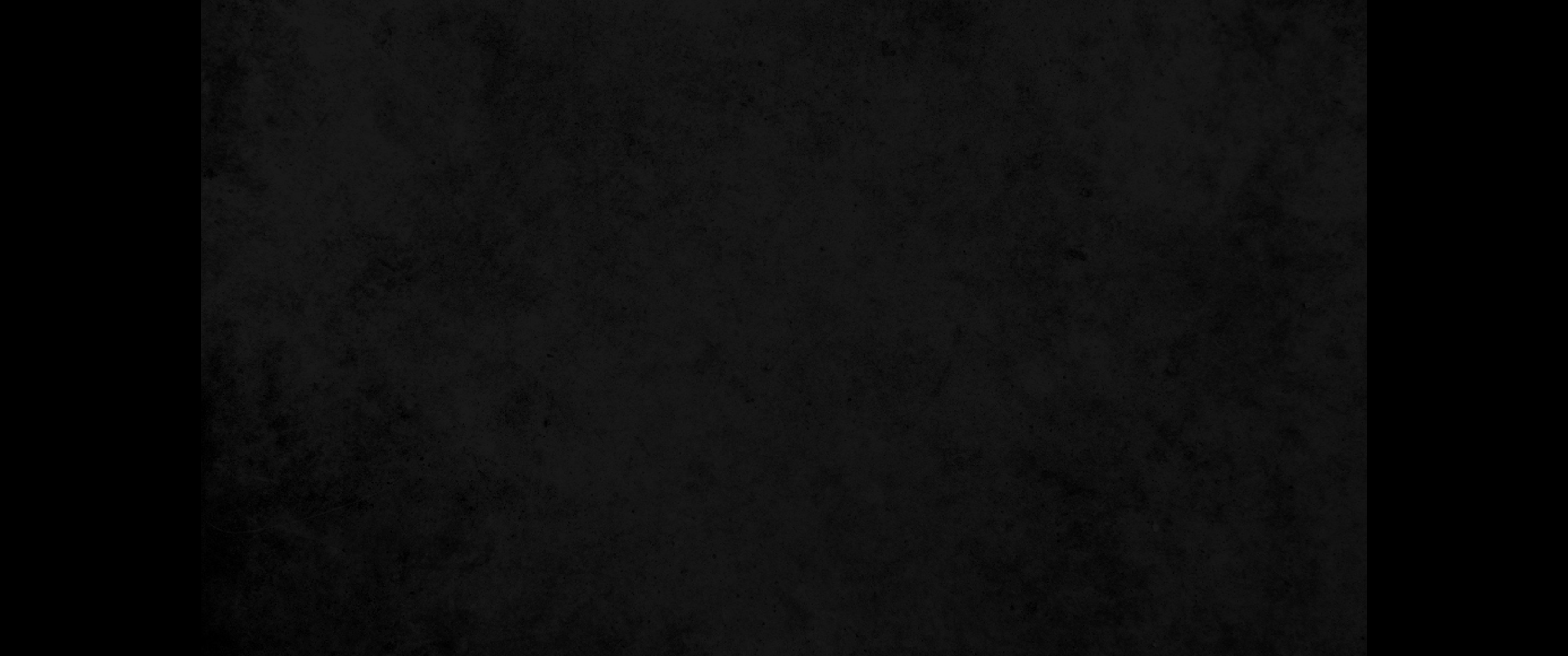 6. 네 입으로 네 육체가 범죄하게 하지 말라 천사 앞에서 내가 서원한 것이 실수라고 말하지 말라 어찌 하나님께서 네 목소리로 말미암아 진노하사 네 손으로 한 것을 멸하시게 하랴6. Do not let your mouth lead you into sin. And do not protest to the temple messenger, 'My vow was a mistake.' Why should God be angry at what you say and destroy the work of your hands?
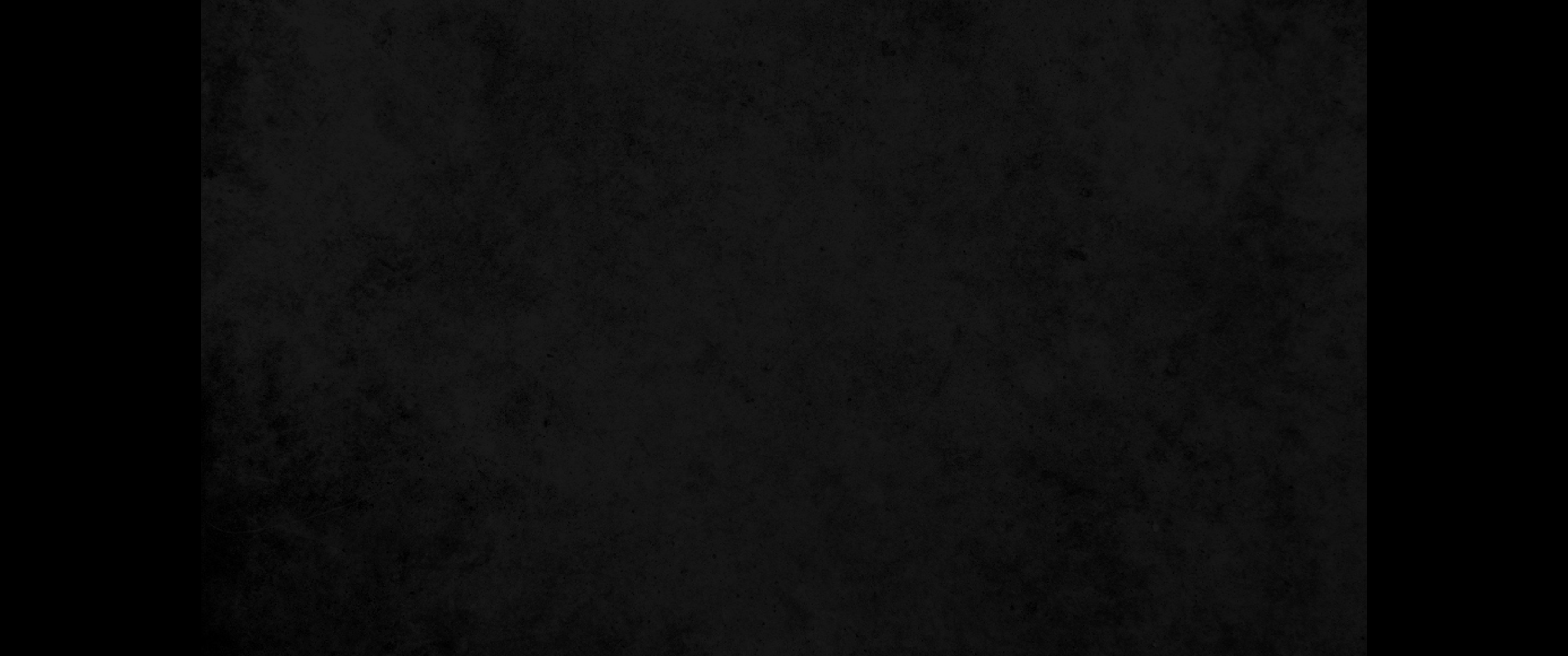 7. 꿈이 많으면 헛된 일들이 많아지고 말이 많아도 그러하니 오직 너는 하나님을 경외할지니라7. Much dreaming and many words are meaningless. Therefore stand in awe of God.
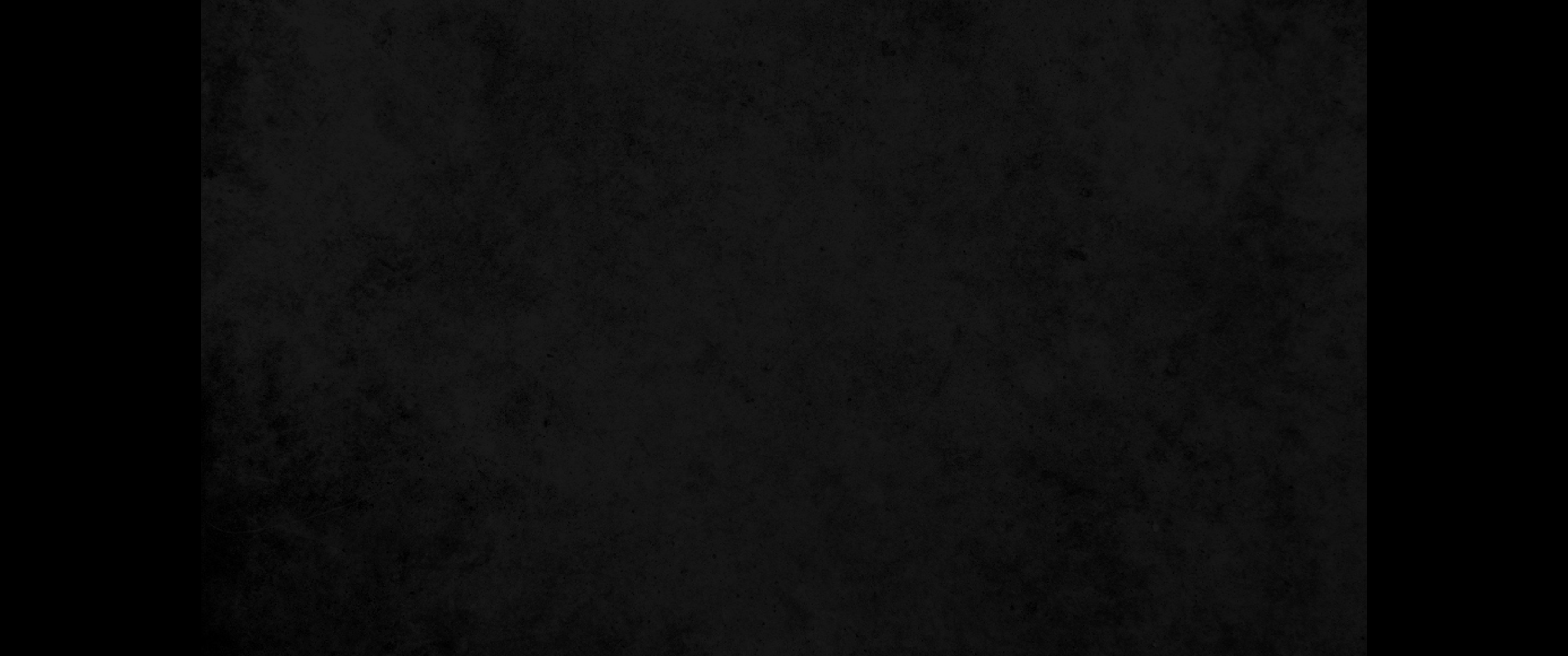 8. 너는 어느 지방에서든지 빈민을 학대하는 것과 정의와 공의를 짓밟는 것을 볼지라도 그것을 이상히 여기지 말라 높은 자는 더 높은 자가 감찰하고 또 그들보다 더 높은 자들도 있음이니라8. If you see the poor oppressed in a district, and justice and rights denied, do not be surprised at such things; for one official is eyed by a higher one, and over them both are others higher still.
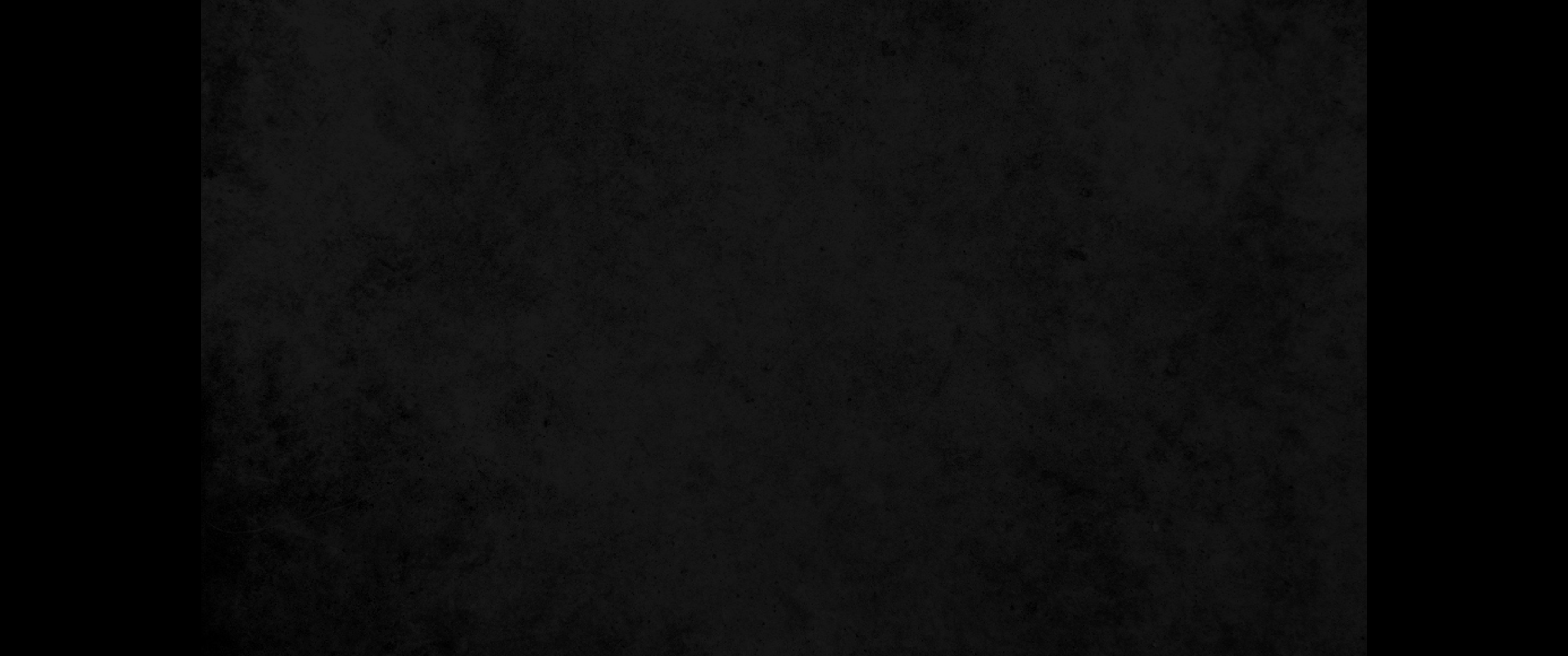 9. 땅의 소산물은 모든 사람을 위하여 있나니 왕도 밭의 소산을 받느니라9. The increase from the land is taken by all; the king himself profits from the fields.
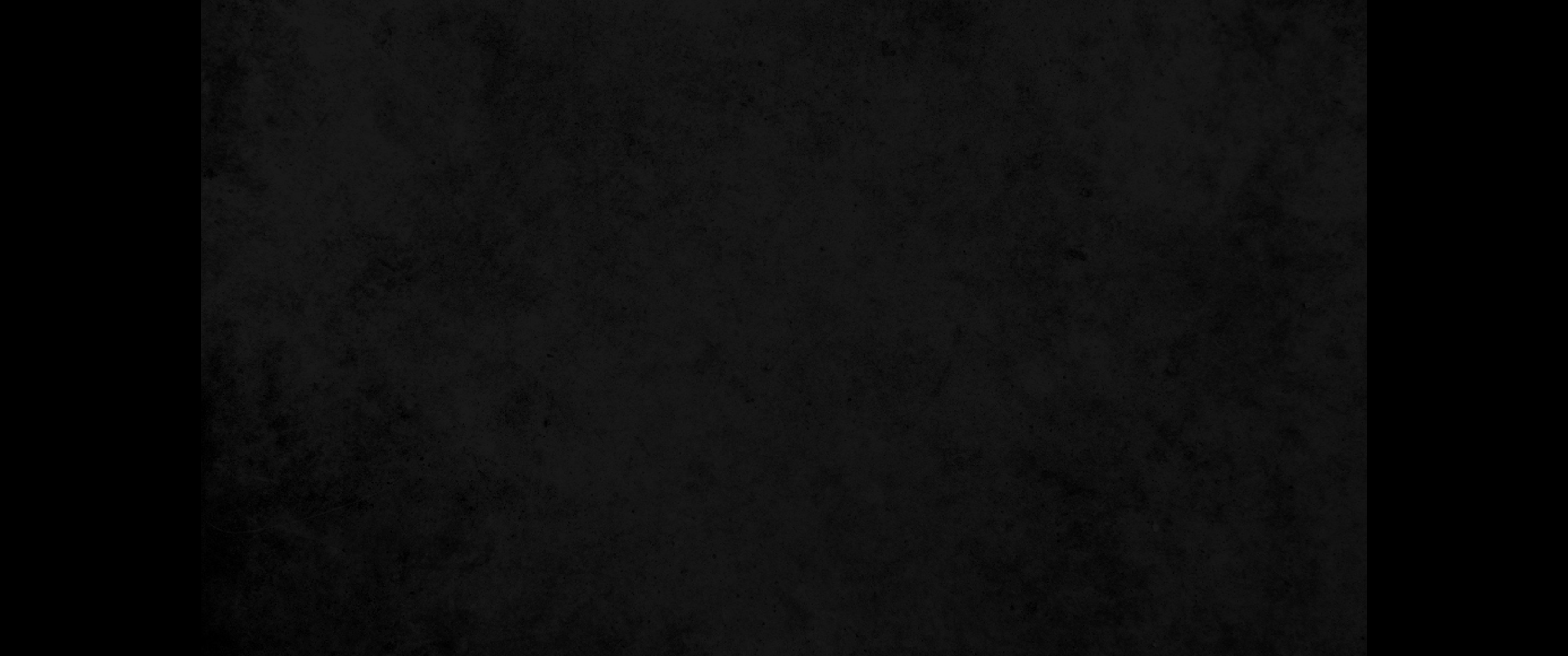 10. 은을 사랑하는 자는 은으로 만족하지 못하고 풍요를 사랑하는 자는 소득으로 만족하지 아니하나니 이것도 헛되도다10. Whoever loves money never has money enough; whoever loves wealth is never satisfied with his income. This too is meaningless.
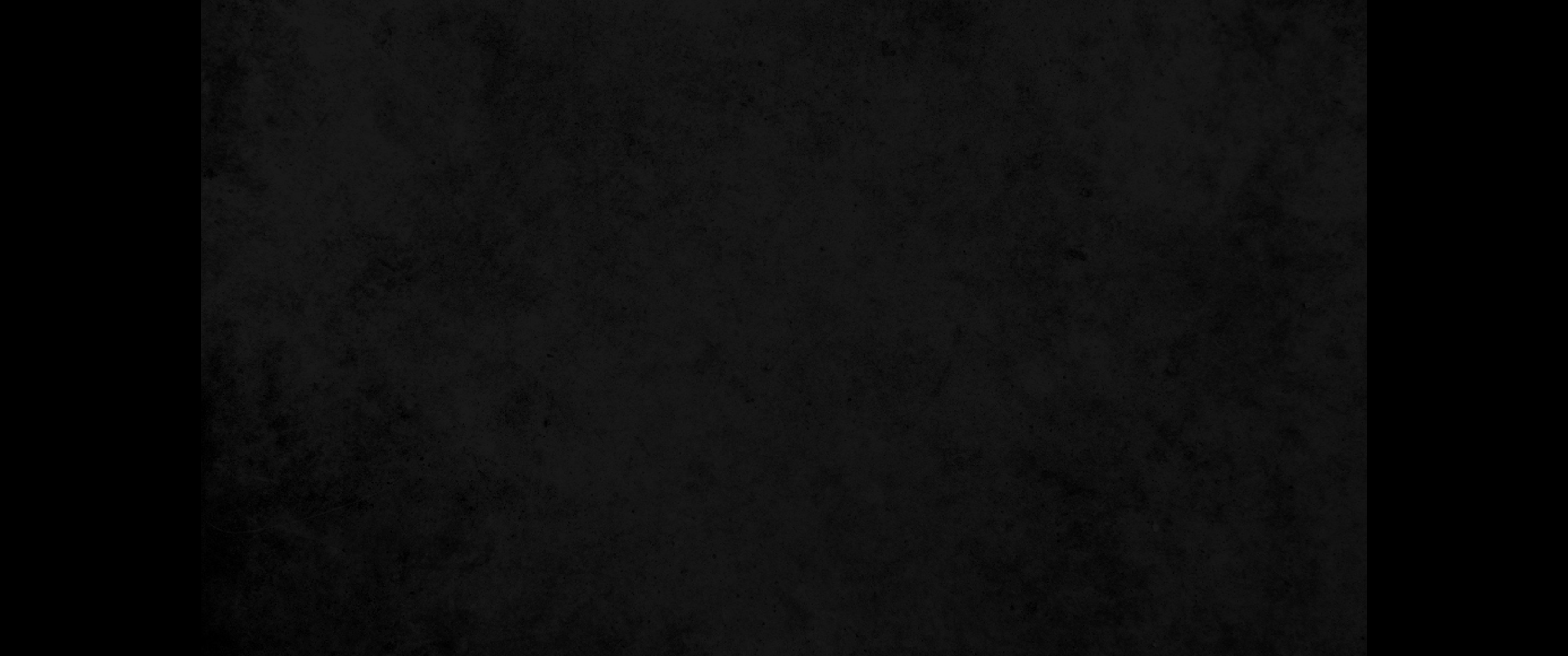 11. 재산이 많아지면 먹는 자들도 많아지나니 그 소유주들은 눈으로 보는 것 외에 무엇이 유익하랴11. As goods increase, so do those who consume them. And what benefit are they to the owner except to feast his eyes on them?
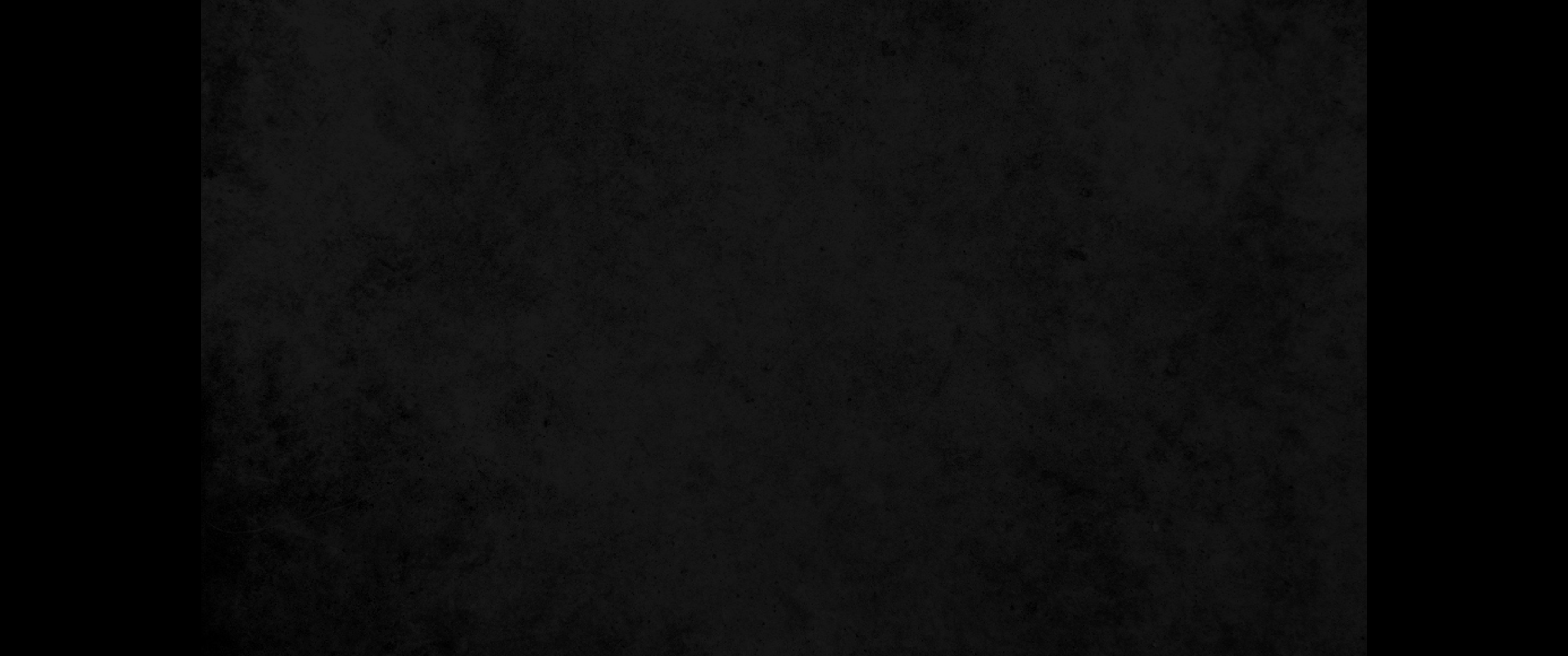 12. 노동자는 먹는 것이 많든지 적든지 잠을 달게 자거니와 부자는 그 부요함 때문에 자지 못하느니라12. The sleep of a laborer is sweet, whether he eats little or much, but the abundance of a rich man permits him no sleep.
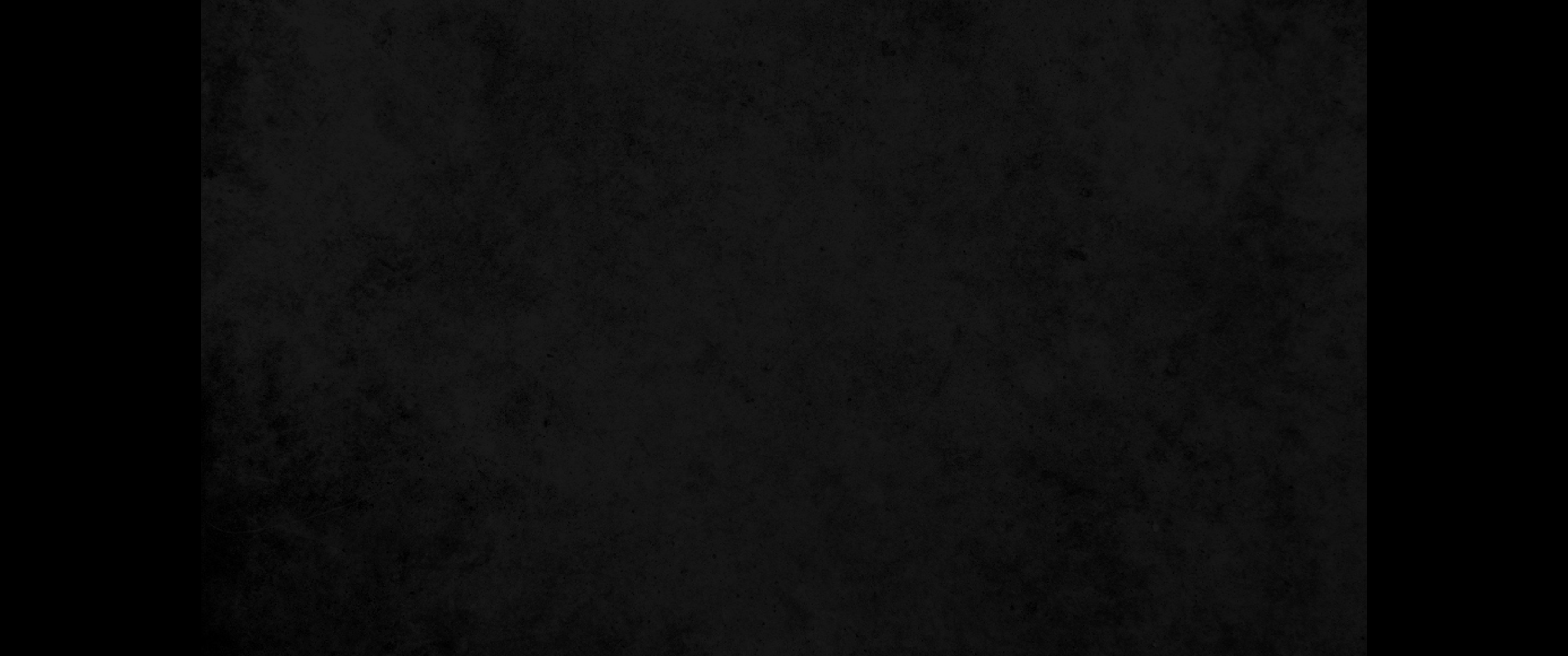 13. 내가 해 아래에서 큰 폐단 되는 일이 있는 것을 보았나니 곧 소유주가 재물을 자기에게 해가 되도록 소유하는 것이라13. I have seen a grievous evil under the sun: wealth hoarded to the harm of its owner,
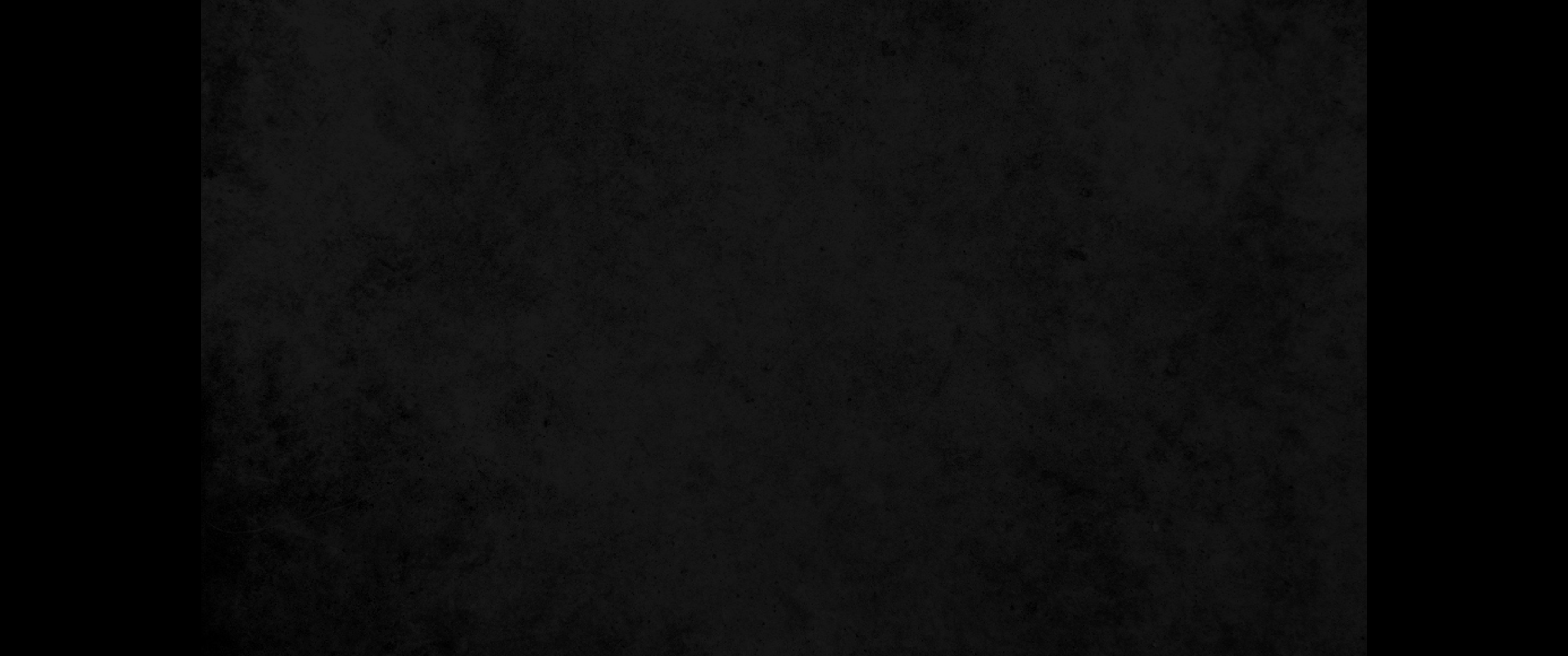 14. 그 재물이 재난을 당할 때 없어지나니 비록 아들은 낳았으나 그 손에 아무것도 없느니라14. or wealth lost through some misfortune, so that when he has a son there is nothing left for him.
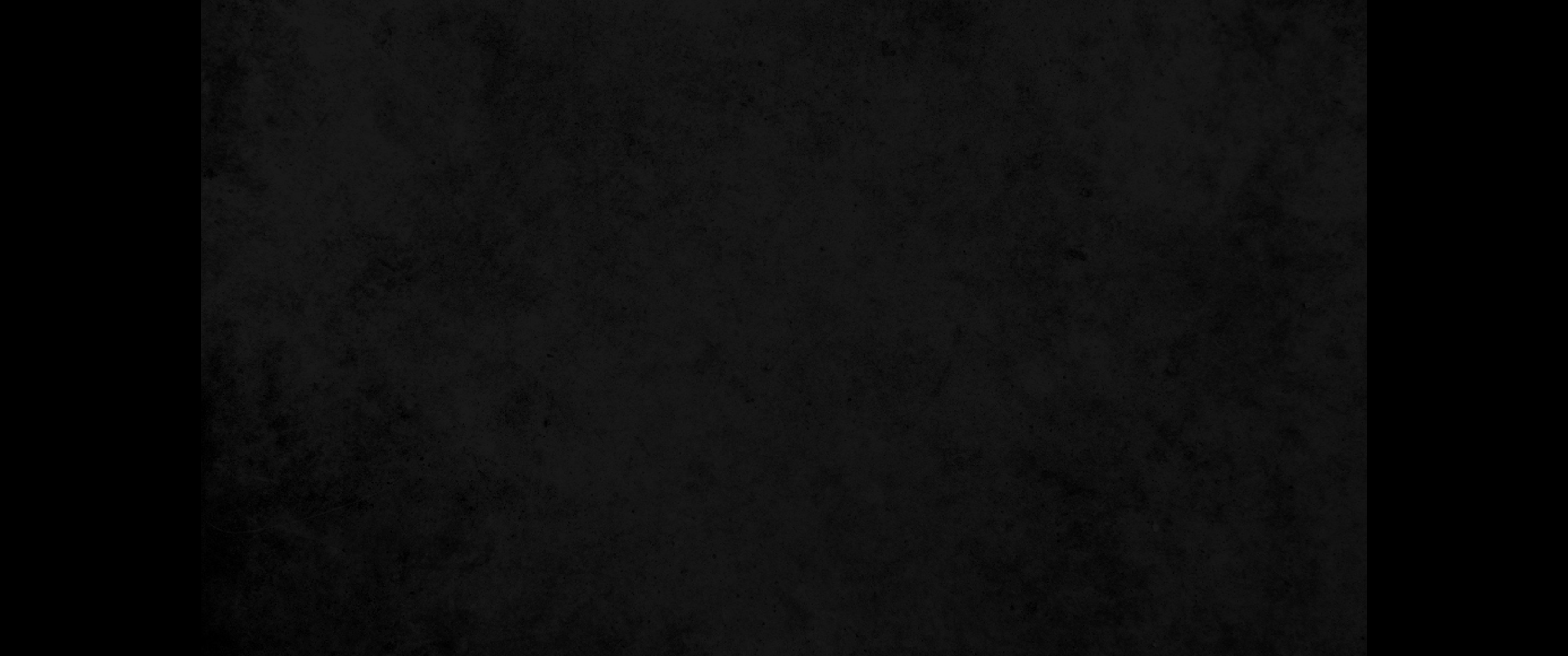 15. 그가 모태에서 벌거벗고 나왔은즉 그가 나온 대로 돌아가고 수고하여 얻은 것을 아무것도 자기 손에 가지고 가지 못하리니15. Naked a man comes from his mother's womb, and as he comes, so he departs. He takes nothing from his labor that he can carry in his hand.
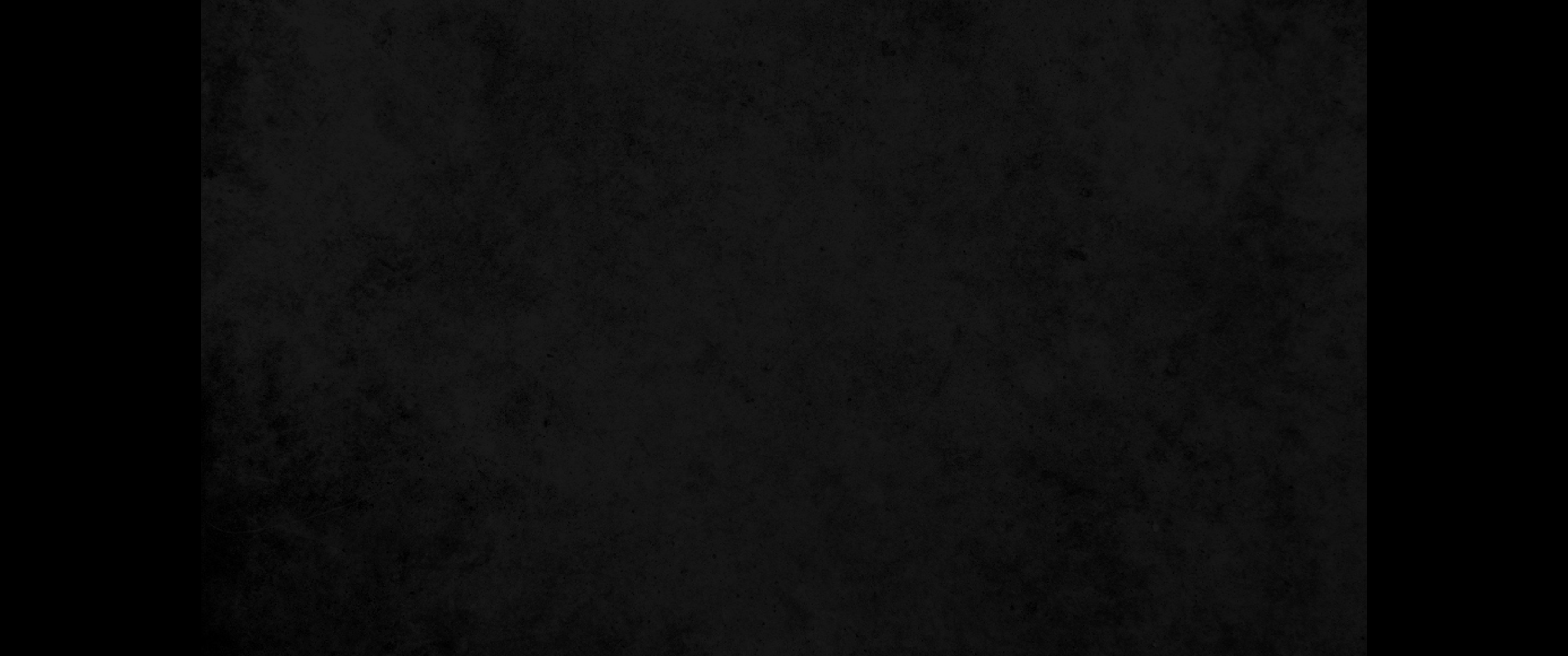 16. 이것도 큰 불행이라 어떻게 왔든지 그대로 가리니 바람을 잡는 수고가 그에게 무엇이 유익하랴16. This too is a grievous evil: As a man comes, so he departs, and what does he gain, since he toils for the wind?
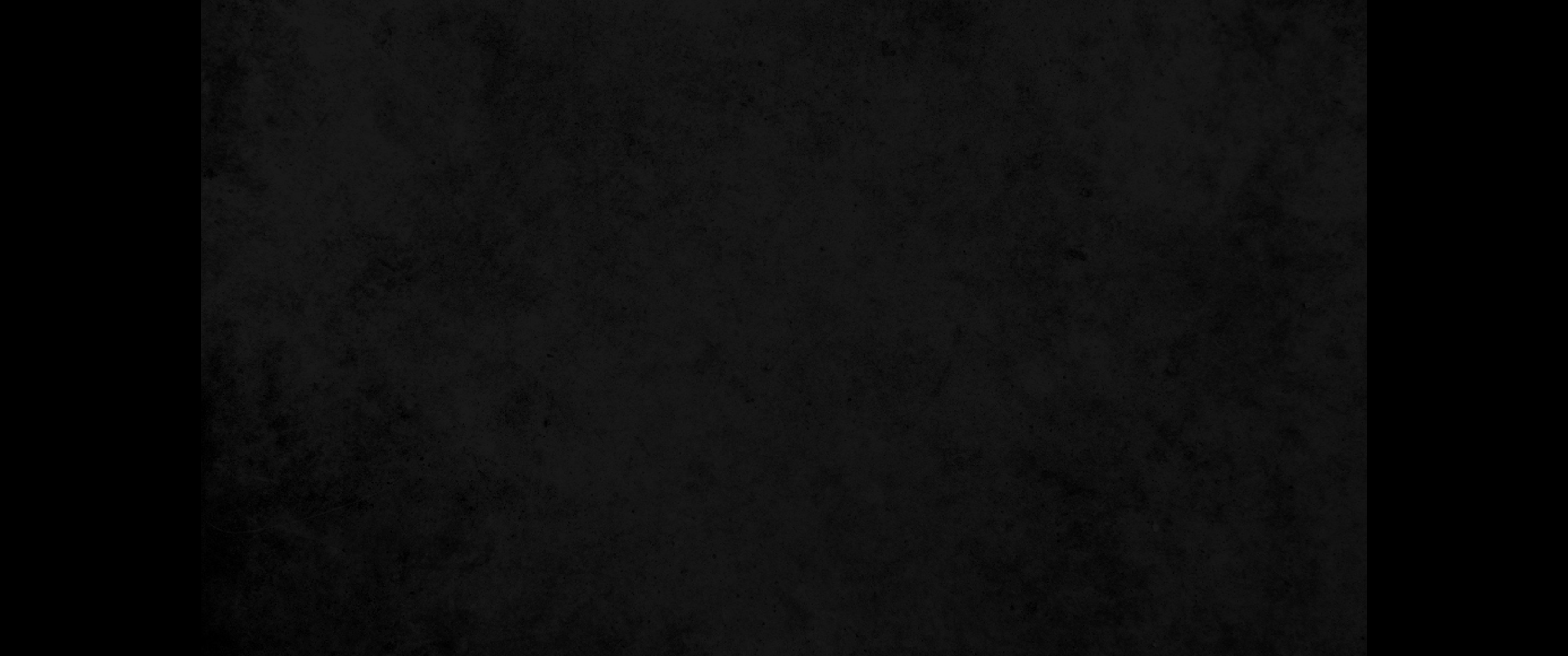 17. 일평생을 어두운 데에서 먹으며 많은 근심과 질병과 분노가 그에게 있느니라17. All his days he eats in darkness, with great frustration, affliction and anger.
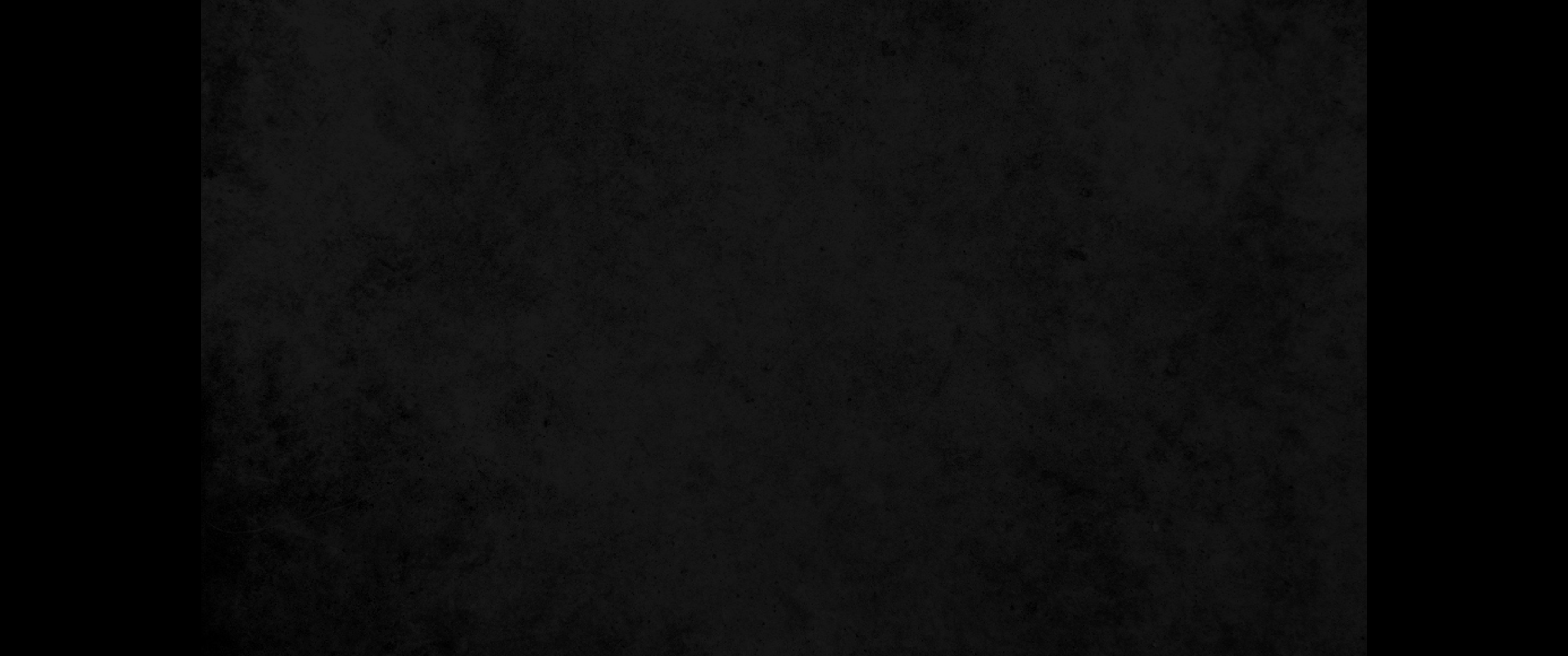 18. 사람이 하나님께서 그에게 주신 바 그 일평생에 먹고 마시며 해 아래에서 하는 모든 수고 중에서 낙을 보는 것이 선하고 아름다움을 내가 보았나니 그것이 그의 몫이로다18. Then I realized that it is good and proper for a man to eat and drink, and to find satisfaction in his toilsome labor under the sun during the few days of life God has given him-for this is his lot.
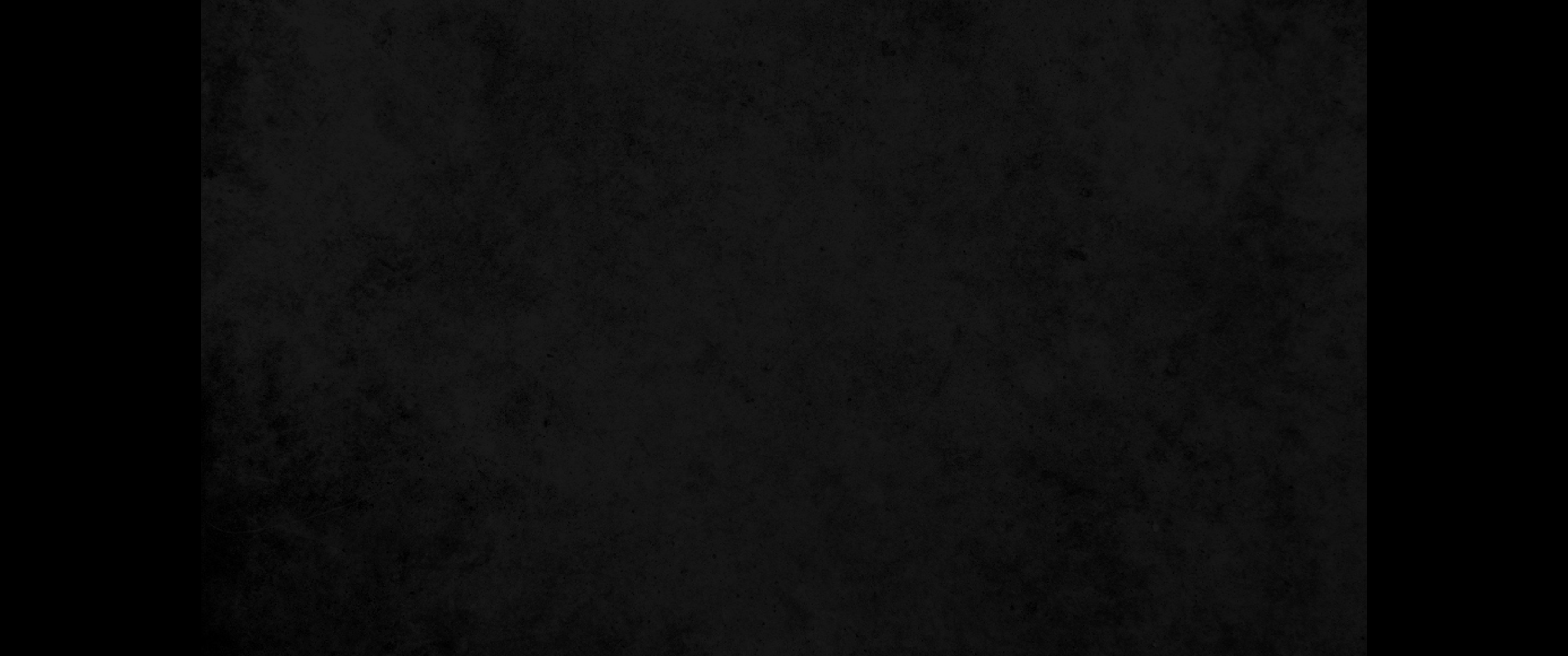 19. 또한 어떤 사람에게든지 하나님이 재물과 부요를 그에게 주사 능히 누리게 하시며 제 몫을 받아 수고함으로 즐거워하게 하신 것은 하나님의 선물이라19. Moreover, when God gives any man wealth and possessions, and enables him to enjoy them, to accept his lot and be happy in his work-this is a gift of God.
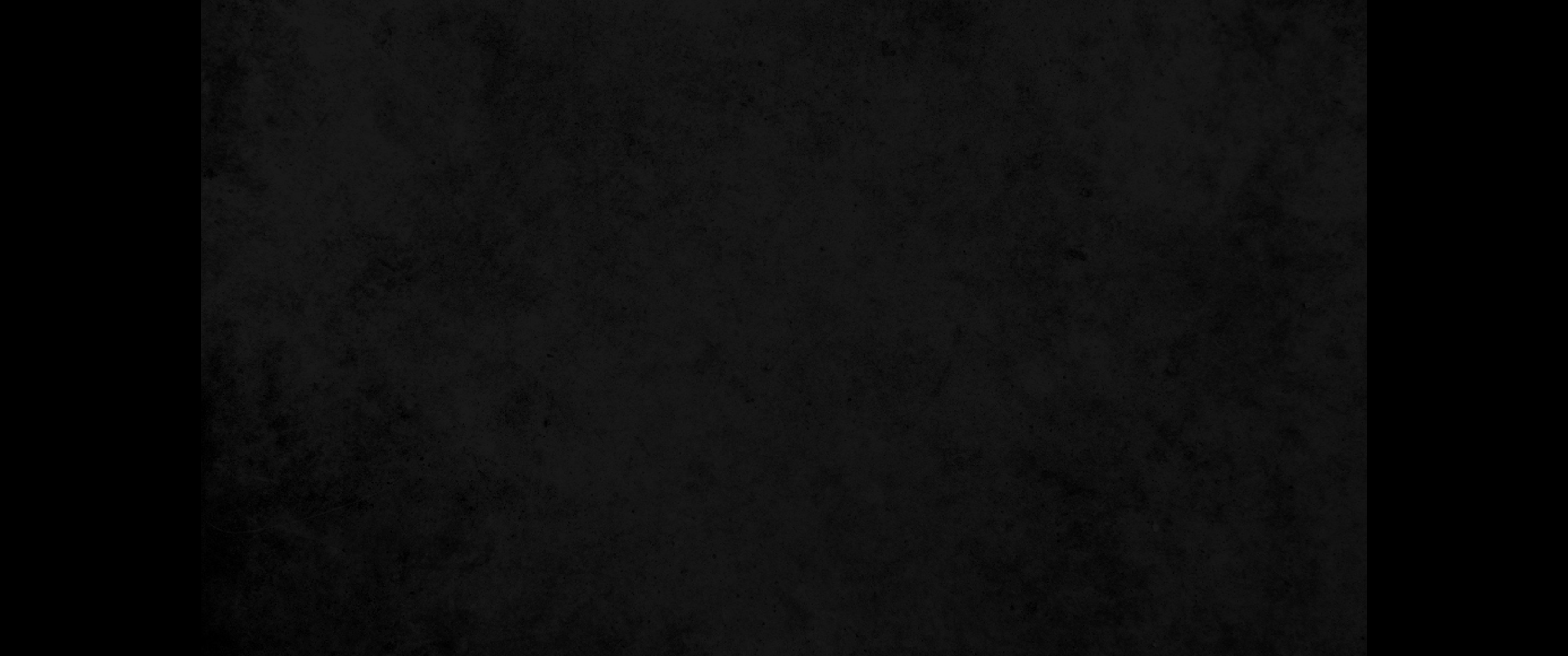 20. 그는 자기의 생명의 날을 깊이 생각하지 아니하리니 이는 하나님이 그의 마음에 기뻐하는 것으로 응답하심이니라20. He seldom reflects on the days of his life, because God keeps him occupied with gladness of heart.